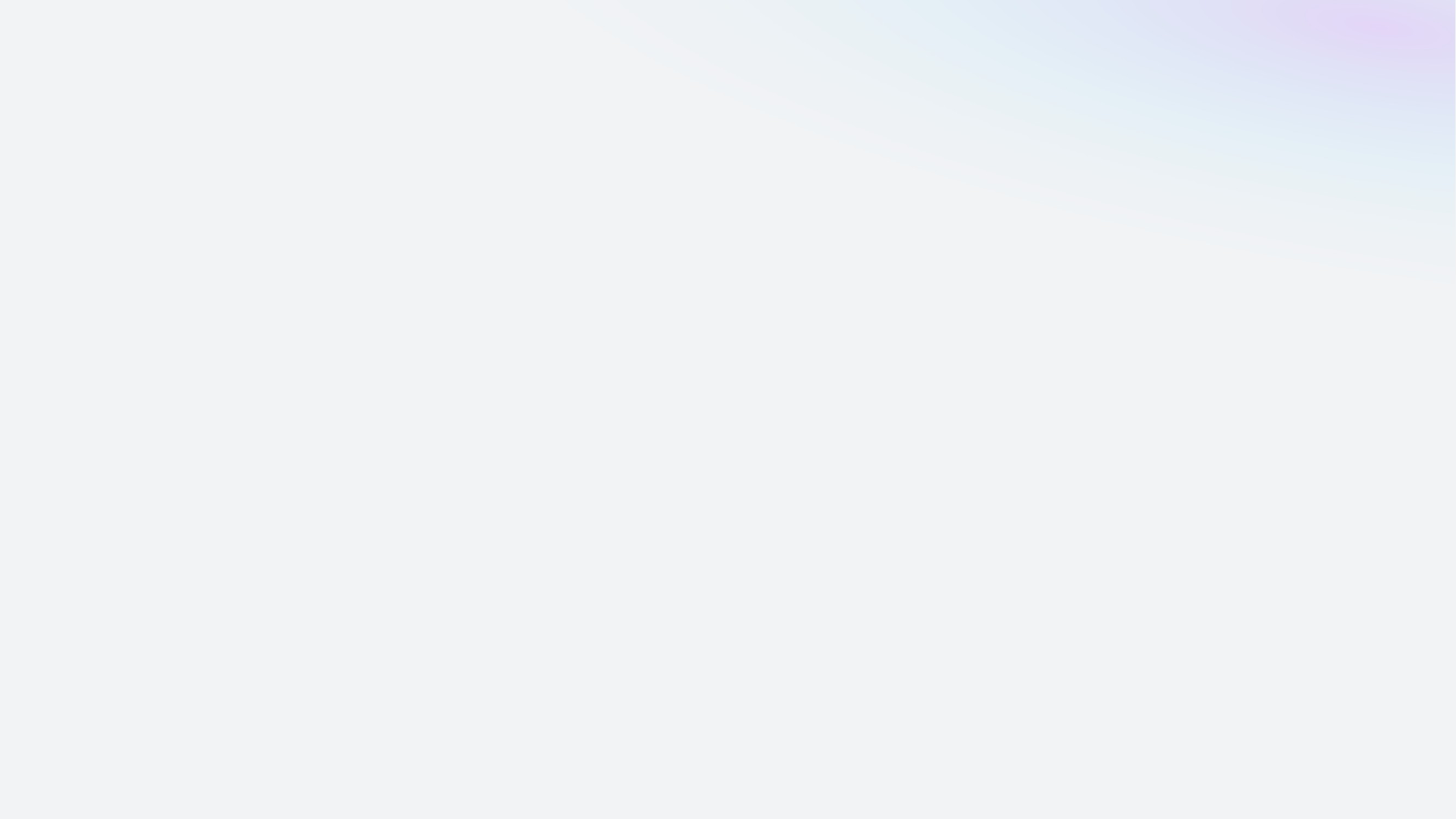 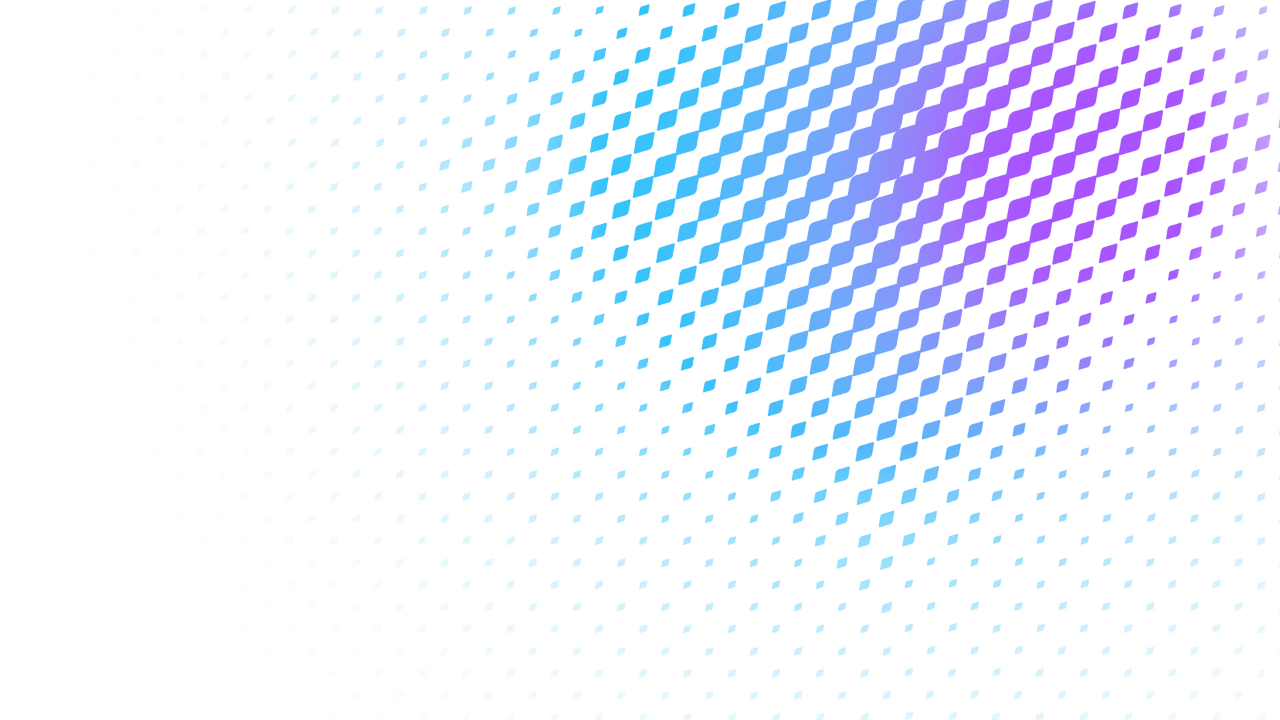 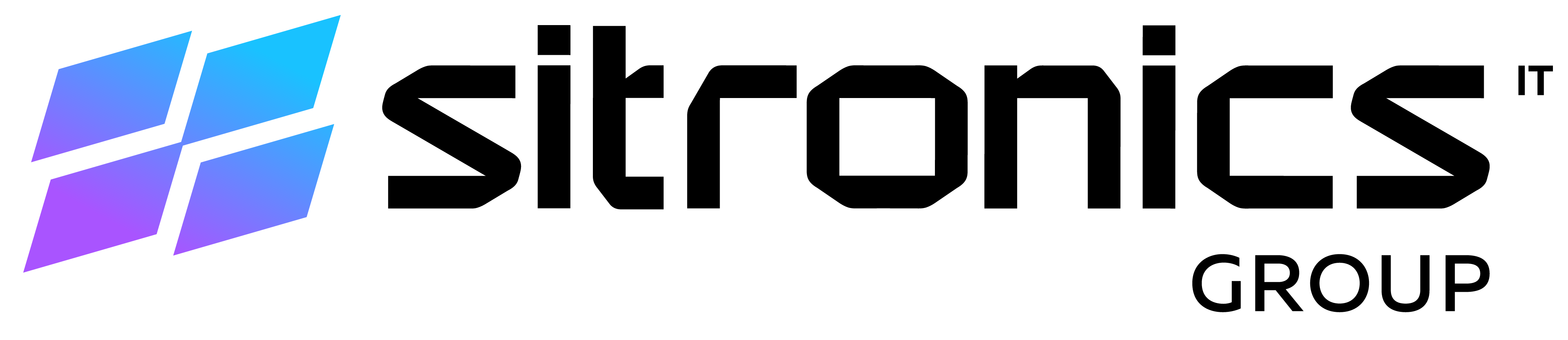 ЦИФРОВАЯ ТРАНСФОРМАЦИЯ И ПОДГОТОВКА КАДРОВ ДЛЯ ЦИФРОВОЙ ЭКОНОМИКИ



Сафонова Олеся Николаевна
к.э.н., сертифицированный специалист по управлению проектами PRINCE 2 Foundation, 
СРП-1 базовый уровень, СРП-3 руководитель проекта ПМ Стандарт
Член рабочей группы «Кадры для цифровой экономики»
Директор департамента по взаимодействию с органами государственной власти
Sitronics Group
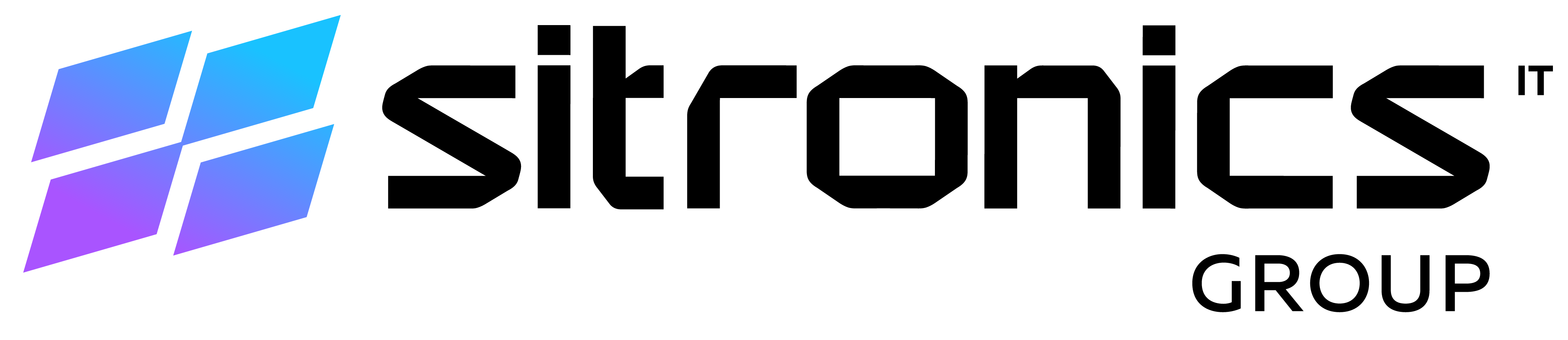 ДОСТИЖЕНИЯ
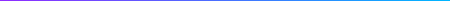 топ 20
топ 3
Многопрофильная российская ИТ-компания  с обширным опытом и компетенциями  в разработке цифровых решений, а также  реализации крупномасштабных проектов  для бизнеса и государства. 

Sitronics Group выстраивает современные цифровые процессы и создает инфраструктуру для новых бизнес-технологий.
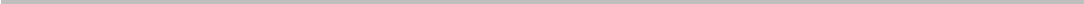 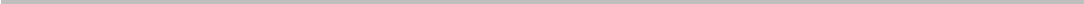 ИТ-компаний России 2021
поставщик цифровых  услуг для правительства г. Москвы
20 лет
400
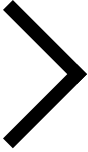 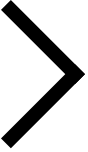 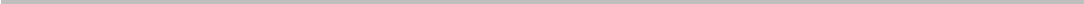 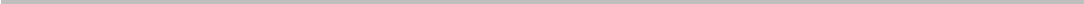 на рынке ИТ-технологий
партнеров по оборудованию
и программному обеспечению
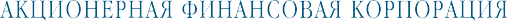 Входит в состав
1700
79%  CAGR
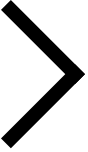 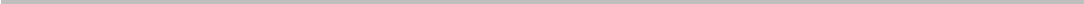 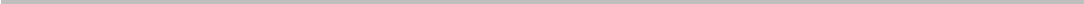 сотрудников
выручка 2018–2021
2
НАЦИОНАЛЬНАЯ ПРОГРАММА
«ЦИФРОВАЯ ЭКОНОМИКА РОССИЙСКОЙ ФЕДЕРАЦИИ»
СТРУКТУРА УПРАВЛЕНИЯ
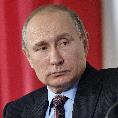 Совет при Президенте РФ по стратегическому развитию и национальным проектам (В.В. Путин)
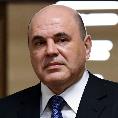 Президиум Совета при Президенте РФ по стратегическому развитию и национальным проектам (М.В. Мишустин)
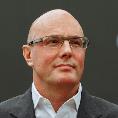 Президиум Правительственной комиссии по цифровому развитию, использованию информационных технологий для улучшения качества жизни и условий ведения предпринимательской деятельности (Д.Н. Чернышенко)
Общественный экспертный совет по использованию электроники в отраслях экономики
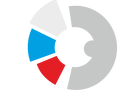 АНО «Цифровая экономика»
Рабочие группы и центры компетенций
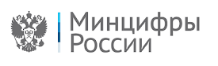 Минцифры России
Руководитель программы
(М.И. Шадаев)
Проектный офис программы 
Центр экспертизы и координации информатизации
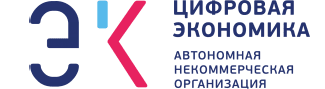 10 ФЕДЕРАЛЬНЫХ ПРОЕКТОВ
03
04
02
05
01
Цифровое государственное управление
Кадры для цифровой экономики
Информационная инфраструктура
Цифровые технологии
Нормативное регулирование цифровой среды
06
08
10
07
09
Обеспечение доступа в Интернет за счет развития спутниковой связи
Развитие кадрового потенциала ИТ-отрасли
Цифровые услуги и сервисы онлайн
Информационная безопасность
Искусственный интеллект
3
ФЕДЕРАЛЬНЫЙ ПРОЕКТ «КАДРЫ ДЛЯ ЦИФРОВОЙ ЭКОНОМИКИ»
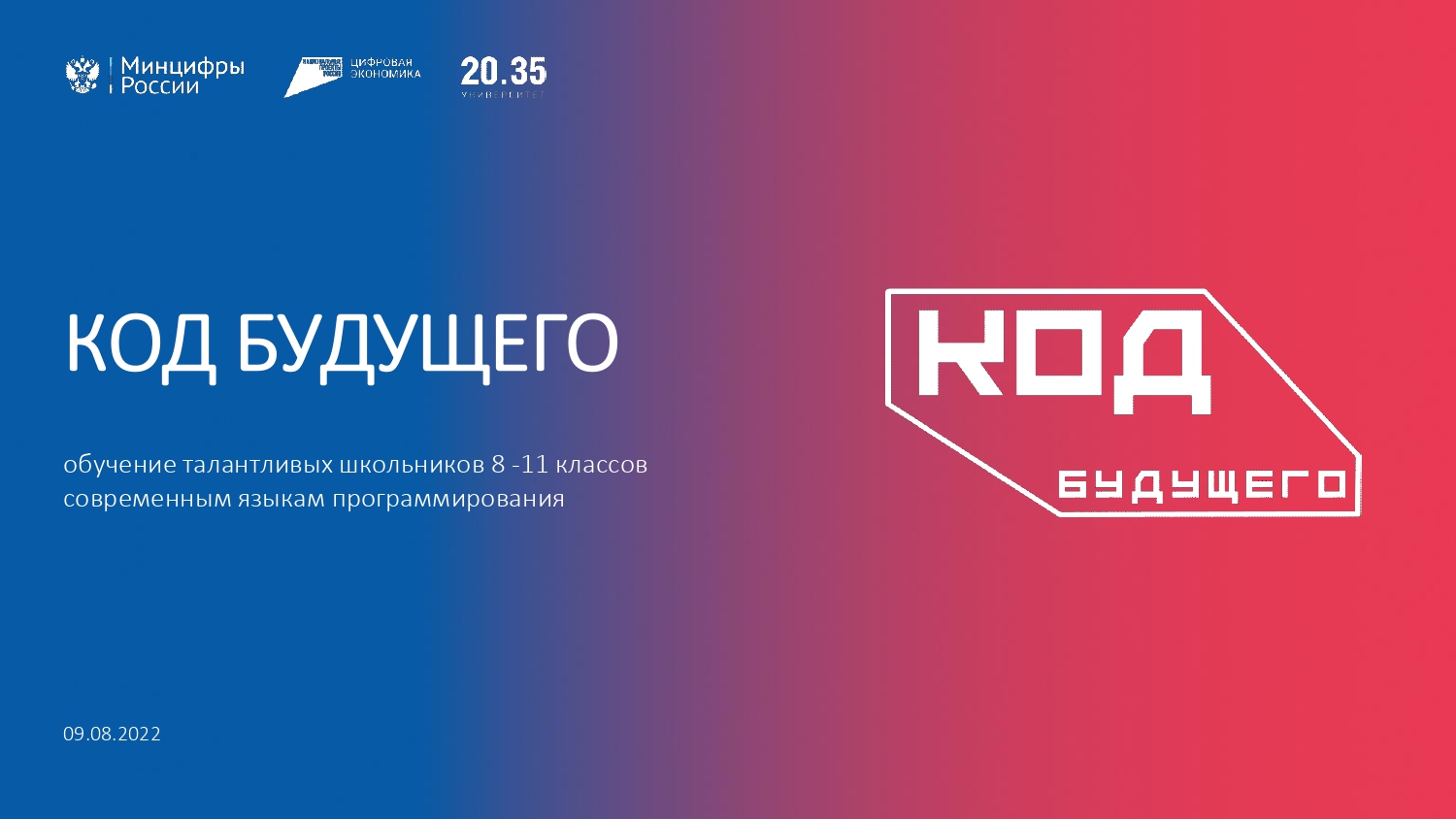 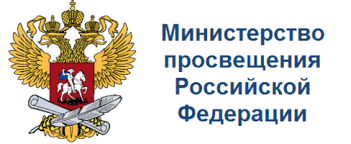 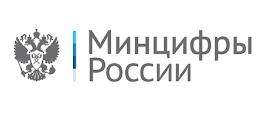 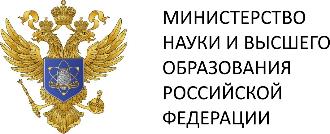 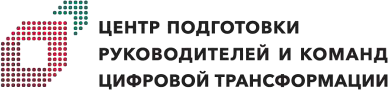 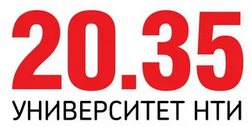 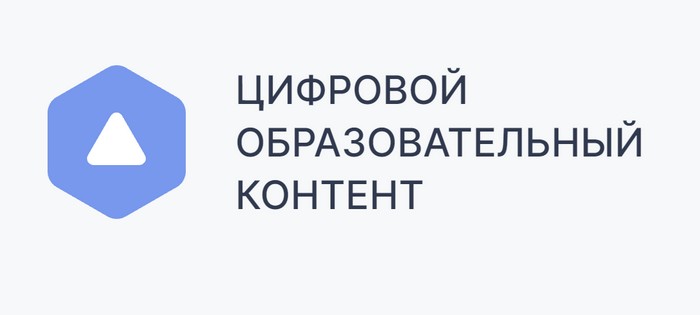 ИСПОЛЬЗОВАНИЕ И РАЗВИТИЕ РАЗЛИЧНЫХ ОБРАЗОВАТЕЛЬНЫХ ТЕХНОЛОГИЙ
РАЗВИТИЕ ЦИФРОВОЙ ОБРАЗОВАТЕЛЬНОЙ ИНФРАСТРУКТУРЫ
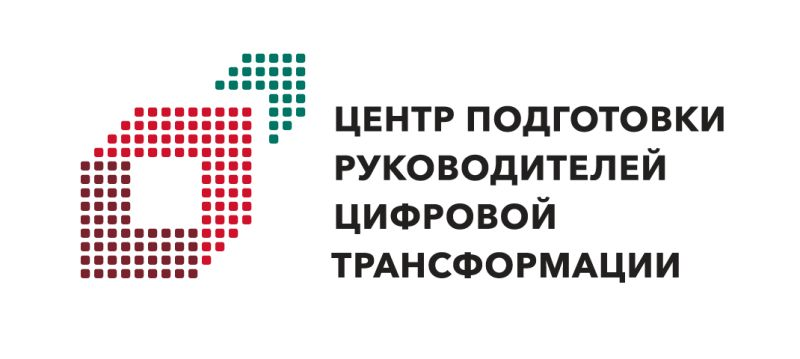 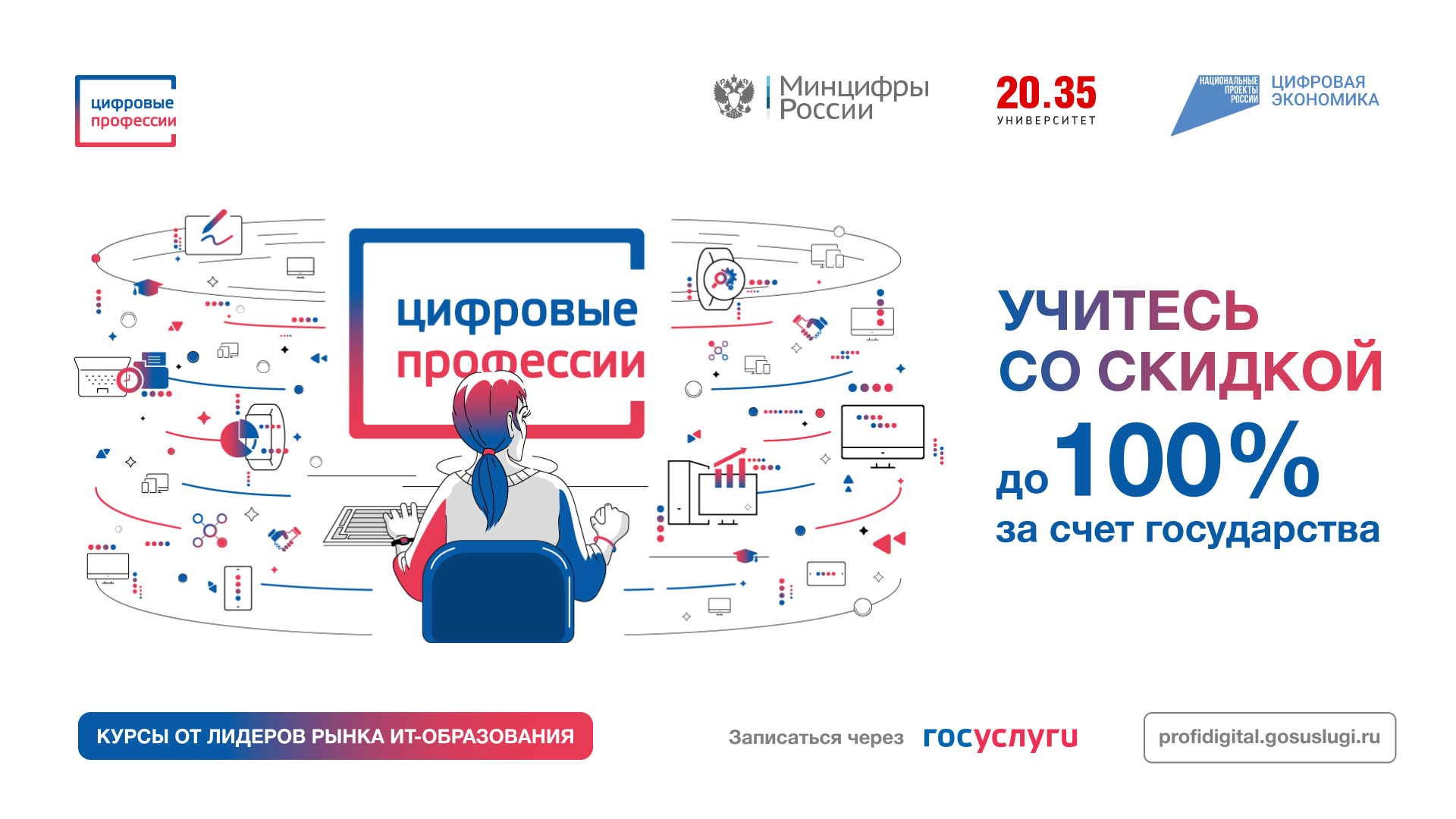 ЦИФРОВАЯ  ГРАМОТНОСТЬ И  КОМПЕТЕНЦИИ  ЦИФРОВОЙ  ЭКОНОМИКИ
4
ЦИФРОВЫЕ ПРОФЕССИИ
Цель мероприятия к 2024 году:
обеспечение доступности обучения граждан  по программам дополнительного образования  для формирования новых востребованных  компетенций в цифровой экономике
133 тыс.
человек пройдут  обучение в 2021-2024 гг.,  72 500 человек - 2022 год
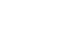 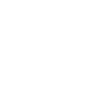 135
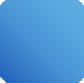 программ ДПО доступно в каталоге проекта на  https://profidigital.gosuslugi.ru/. Они были отобраны оператором среди 350 заявленных  образовательных программ
36
образовательных организаций
прошли отбор для участия в проекте, всего  получены 44 заявки от образовательных  организаций
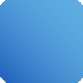 33 011
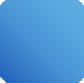 193 878
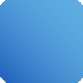 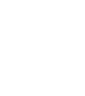 граждан подали заявки на участие  в Мероприятии в 2022 году
граждан завершили обучение  (нарастающим итогом с 2021 г.)
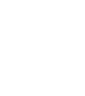 Топ-10 регионов по числу участников
6. Республика Татарстан
Топ-10 провайдеров по востребованности курсов
Яндекс
GeekBrains
Нетология
SkillFactory
Университет Иннополис
ЦОК НТИ
Skillbox
Университет ИТМО
1С:Образование
СберУниверситет
1. Москва
Санкт-Петербург
Московская область
Краснодарский край
Свердловская область
Новосибирская область
Самарская область
Челябинская область
Ростовская область
ОБУЧЕНИЕ ГОСУДАРСТВЕННЫХ СЛУЖАЩИХ
1155
ФОИВ
964
ЦГУ
11 850 Целевой показатель
1500 Основы цифровой трансформации
2600 Цифровая трансформация и цифровая  экономика
2599 Внедрение платформы государственных
сервисов
3000 Внедрение платформы обратной связи
1400 Цифровизация государственных услуг
700 Управление ИТ-проектами в органах
государственной власти
51  Руководитель цифровой трансформации
700
ИТ-проекты
51
РЦТ
1489
ПОС
2600
ЦТиЦЭ
8891
51
РЦТ
150 ОЦТ
7685
РОИВ
158
ПГС
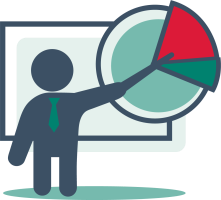 Зачислено
слушателей  на программы
Соотношение  зачисленных
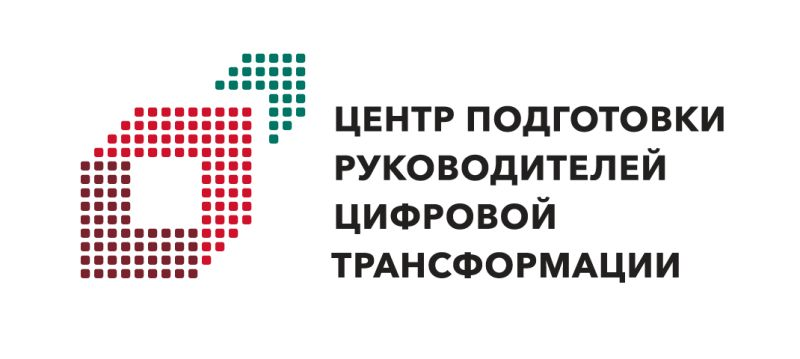 34 субъекта выполнили показатель в рамках ФП
6
АКТУАЛИЗАЦИЯ ОБРАЗОВАТЕЛЬНЫХ ПРОГРАММ
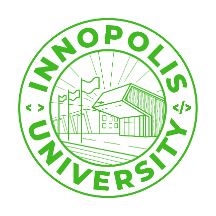 6
АНО ВО “Университет Иннополис”
ИКТ
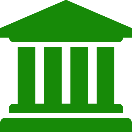 Обрабатывающая  промышленность
4
16 ведущих вузов России
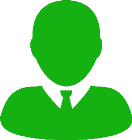 Отраслевые рабочие группы
4
Сельское хозяйство
90
массовых образовательных онлайн-курсов  разрабатывается при актуализации ОПОП в 2022 году
Транспортная
инфраструктура
3
2
Образование
31
актуализируемая
ОПОП
в 2022 году
2
Энергетическая  инфраструктура
48 вузов	9 245 студентов
2
Здравоохранение
будут привлечены к апробации  с 1 сентября 2022 года
2
Городское хозяйство
2
Финансовые услуги
16
партнёрских образовательных модулей разрабатывается
при участии экспертного сообщества в 2022 году
2
Добывающая  промышленность
2
8
Строительство
РАБОЧАЯ ГРУППА «ГОРОДСКОЕ ХОЗЯЙСТВО»
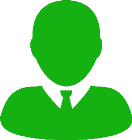 Отраслевая рабочая группа
Тиражирование ОПОП (2)
Создание 
МООК (5)
Актуализация ПС  (10)
Актуализация  ОПОП (6)
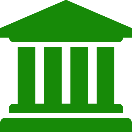 ФГАОУ ВО «Национальный исследовательский Нижегородский государственный университет им. Н.И. Лобачевского»
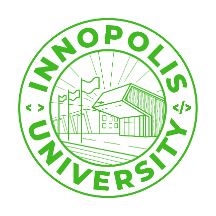 АНО ВО «Университет Иннополис»
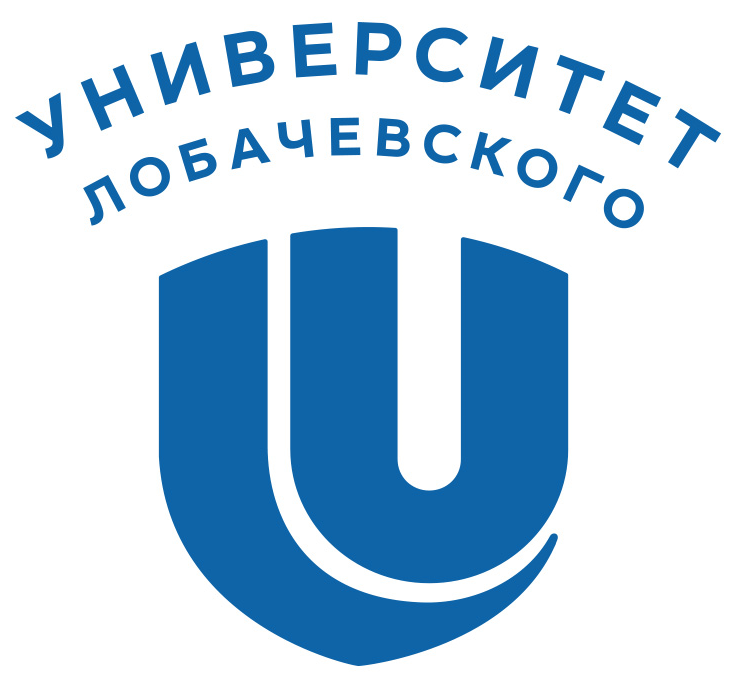 ОПОП 38.04.04 Государственное и муниципальное управление, направленность (профиль) 
Цифровое региональное и муниципальное управление
5 МООК
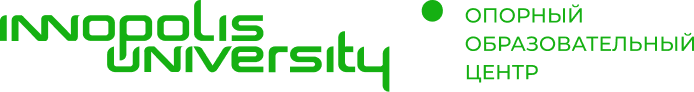 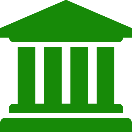 ФГБОУ ВО «Алтайский государственный университет»
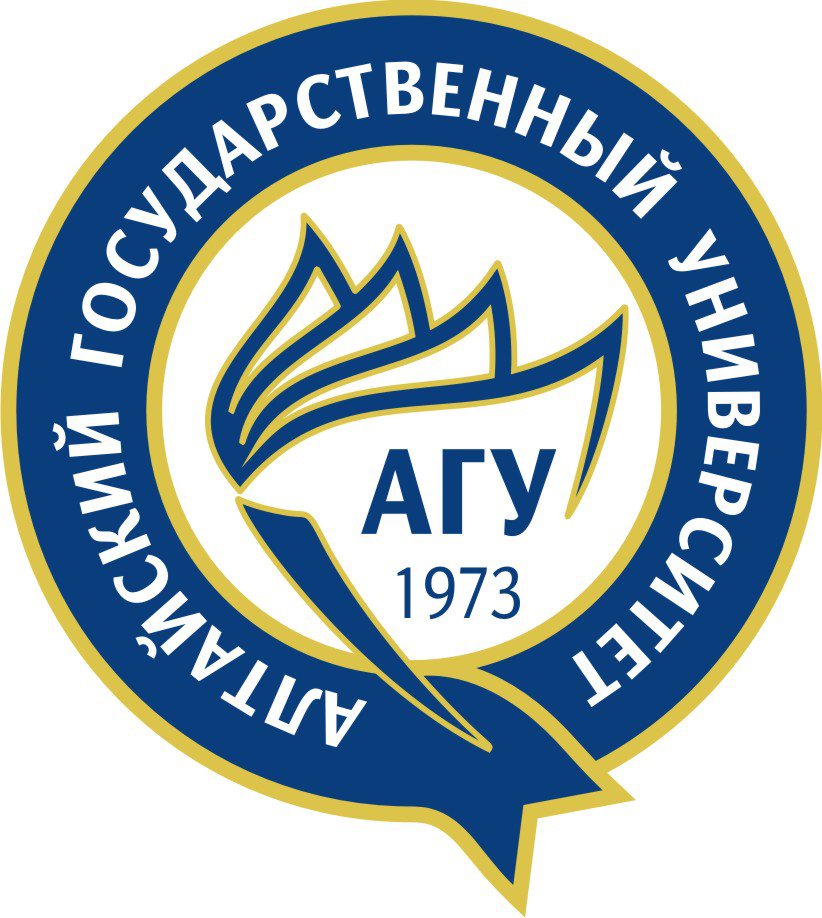 ОПОП 38.03.04 Государственное и муниципальное управление, направленность (профиль) 
Цифровое городское хозяйство
10 ПРОФСТАНДАРТОВ
ФЕДЕРАЛЬНЫЙ ПРОЕКТ «РАЗВИТИЕ КАДРОВОГО ПОТЕНЦИАЛА ИТ - ОТРАСЛИ»
Инициатива: 
«Цифровые кафедры»

Показатель:
Количество обучающихся по программам профессиональной переподготовки или в рамках основных образовательных программ по ИТ-профилю.
115 вузов
отобрано в сентябре 2021 года для участия в ПСАЛ «Приоритет-2030»  + 15 кандидатов
к 2025 году
> 385 тыс. студентов вузов
пройдут обучение на «цифровых кафедрах»
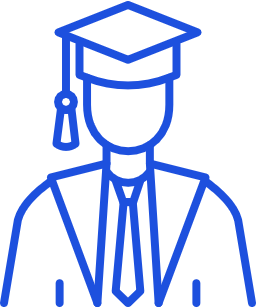 Требования к программамСрок обучения не менее 9 и не более 22 месяцев
Минимальная трудоемкость 250 аудиторных часов
Формат обучения
обучение в проектных командах
сочетает онлайн и офлайн формы
прохождение практики в организацииреального сектора экономики
Представители бизнеса:
реализуют не менее 20% учебной нагрузки
принимают участие в итоговой аттестации
Обучаться на «цифровых кафедрах» могут студенты:
Студенты бюджетной и коммерческой* формы обучения
Программ бакалавриата, специалитета, магистратуры
Очной и очно-заочной формы обучения
* при условии отсутствия задолженности оплаты за обучение
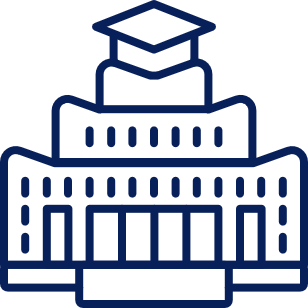 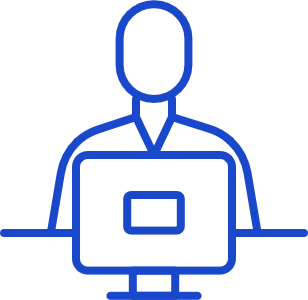 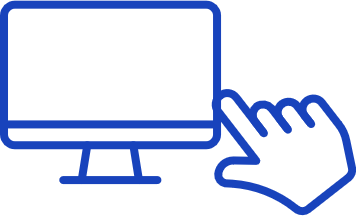 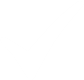 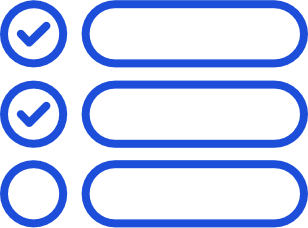 > 500 программ
рассмотрено экспертами
Зачисление студента вуза на «цифровую кафедру»
Регистрация студента на портале, прохождение вступительного ассессмента
Обучение по программе, прохождение текущего ассессмента
Завершение обучения, итоговая аттестация в форме публичного демонстрационного экзамена
9
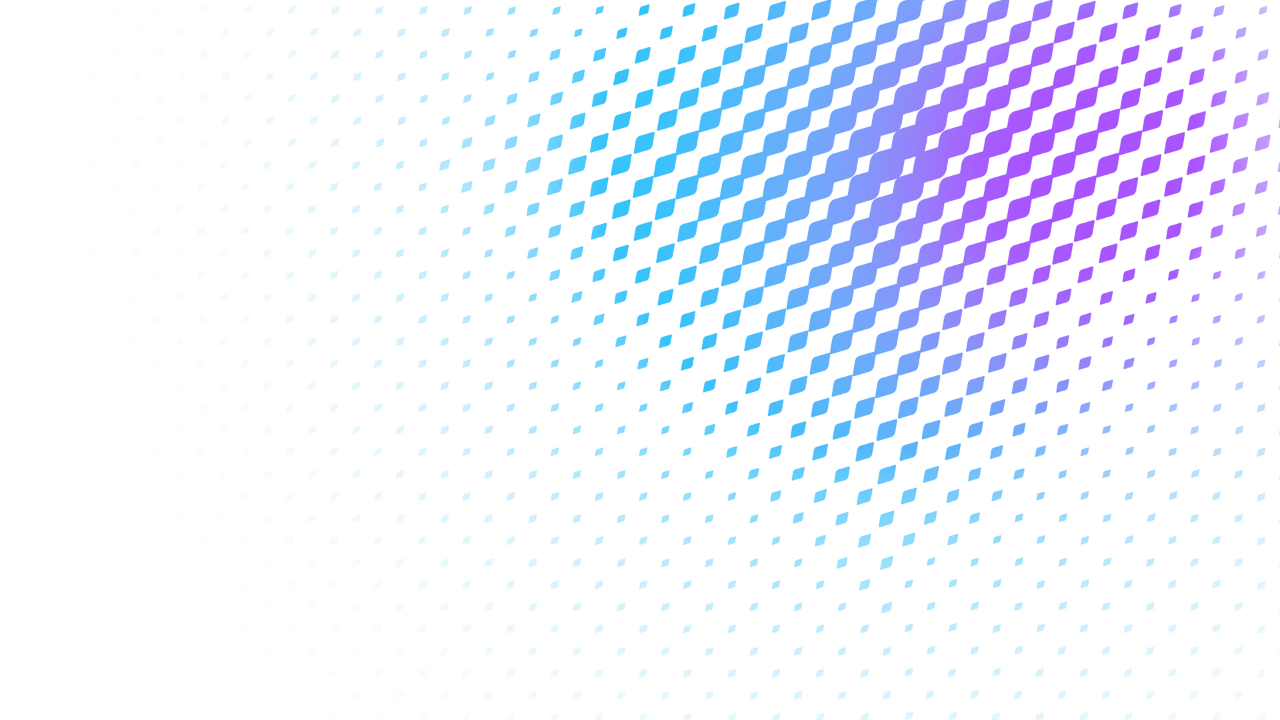 СПАСИБО ЗА ВНИМАНИЕ!
Сафонова Олеся Николаевна 
тел.: +7 (925) 324-39-69
osafonova@sitronics.com